MATH VOCABULARY
GLOSSARY AND EXAMPLES
DAY 1
Product-  The answer to a multiplication problem.
Ex: 9X9=81
DAY 2
Difference- The answer to a subtraction problem.
Ex: 136-89=47
DAY 3
Fraction-A number that represents part of a whole or part of a set.
Ex:
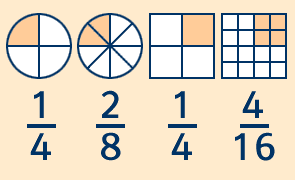 DAY 4
Multiple- A multiple of a number is that product of that number and any whole number.
Ex: 15 is a multiple of 5 because 3X5=15
DAY 5
Array-Objects or symbols displayed in rows of same lengths and columns of the same length.
Ex:
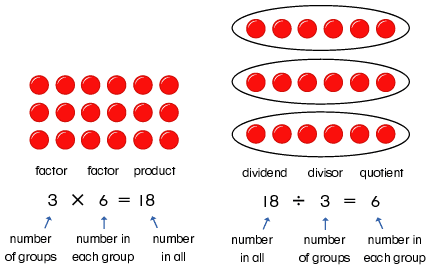 DAY 6
Area-The number of square units needed to cover the inside of a region or plane figure.
Ex:
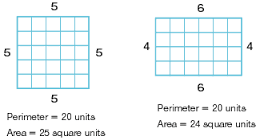 DAY 7
Perimeter-The distance around a shape or region.
Ex:
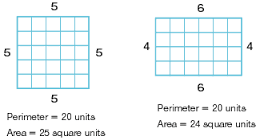 DAY 8
Line of Symmetry- Is the imaginary line where you could fold the image and have both halves match exactly.
Ex:
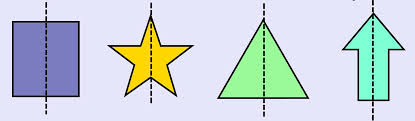 DAY 9
Bar Graph-A graph that compares data by using bars of different lengths or heights to show values.
Ex:
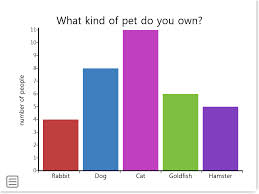 Day 10
Number Sentence: An expression using numbers and the =, >, or < signs
Ex:
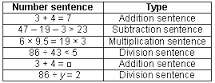 DAY 11
Estimate- A number close to an exact value. An estimate indicates about how much.
Ex: 47+22 is about 70. 4 or less, let it rest
                                         5 or more, add 1 more
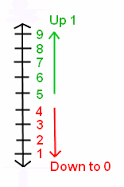 DAY 12
Capacity- The amount a container can hold, measured in units of dry or liquid measure.
Ex:
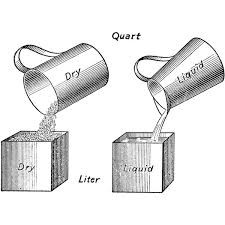 DAY 13
Equivalent Fractions: Fractions that have the same value.
Ex:  2/4 = 1/2
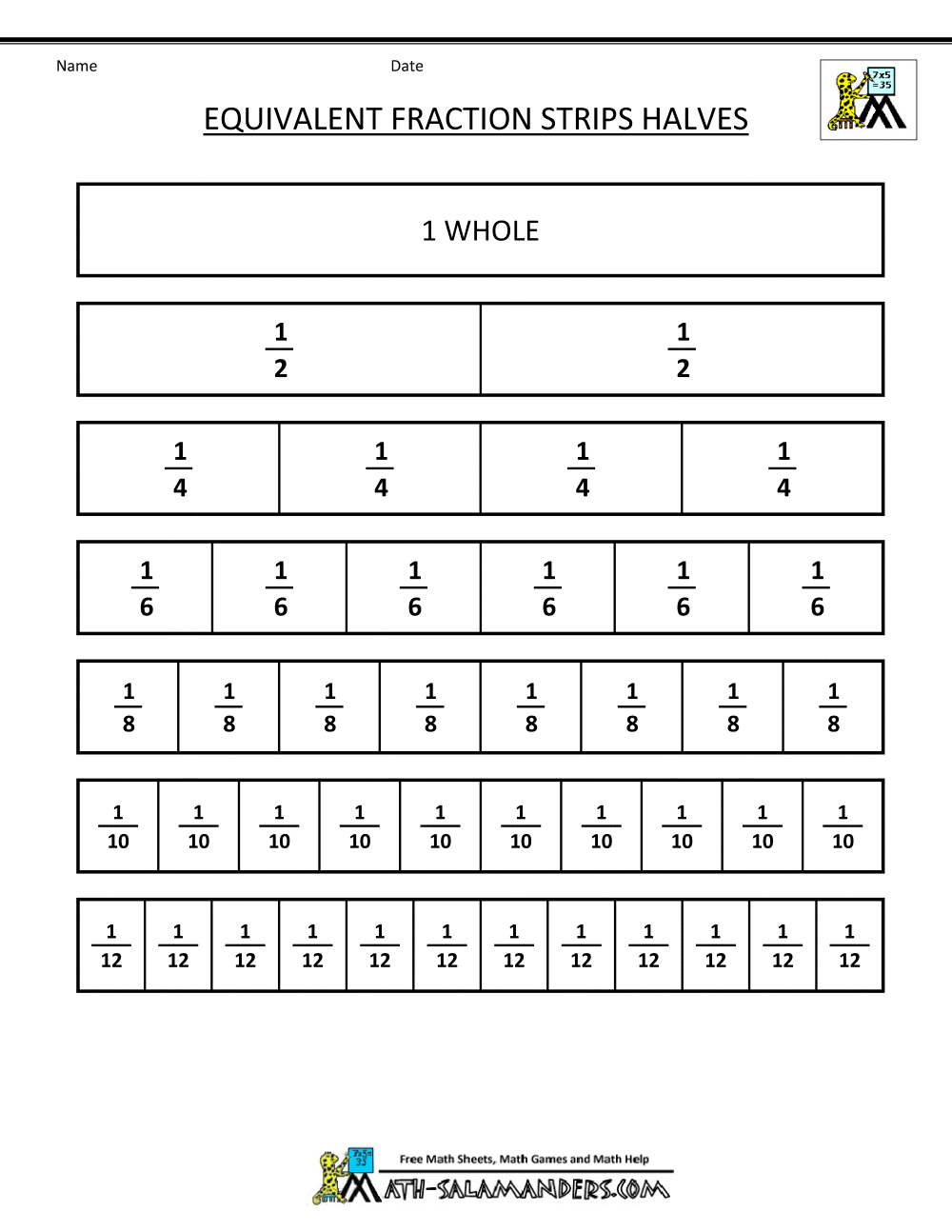